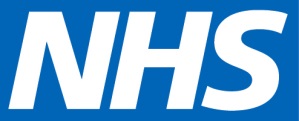 This winter…
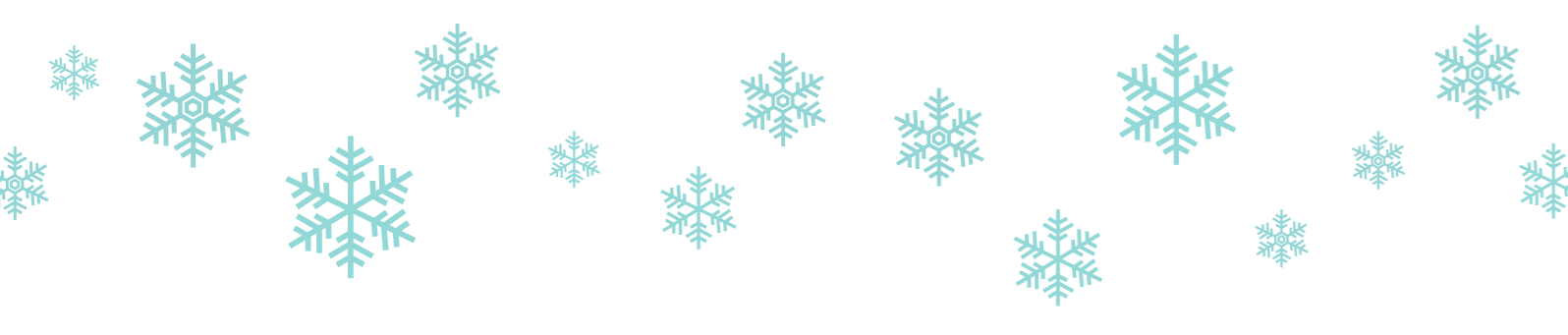 Please take care to avoid needless falls
People aged 65+ are at particular risk
Falls can lead to:
Broken bones and other injuries
Loss of confidence 
Loneliness and isolation
Many other serious health concerns
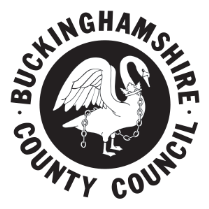 Aylesbury Vale Clinical Commissioning Group 
Chiltern Clinical Commissioning Group
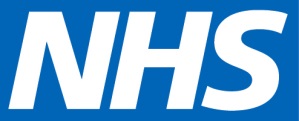 Here are some tips to help you (or elderly friends and relatives) avoid falls:
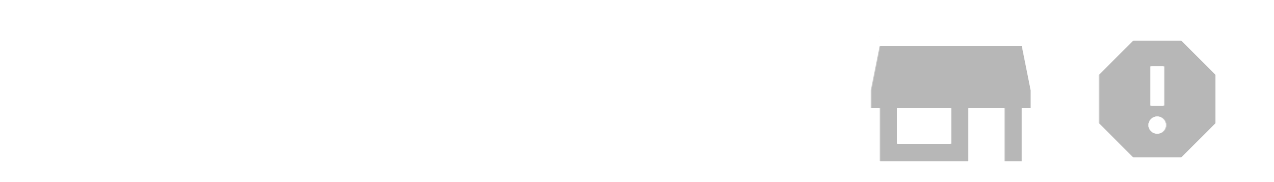 Firstly, make your home safe
Check for trip hazards like loose rugs or cables
Ensure your footwear is safe and practical
Keep your home well lit and warm
If you need equipment to help you at home, like rails or a walking stick – speak with someone who can advise the best equipment to use
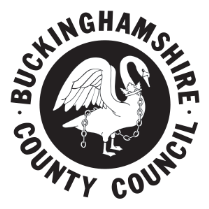 Aylesbury Vale Clinical Commissioning Group 
Chiltern Clinical Commissioning Group
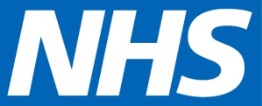 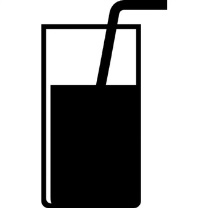 Other advice includes:
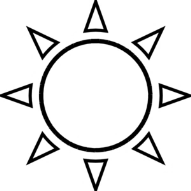 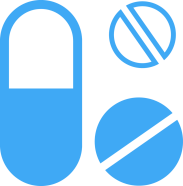 Drink plenty – dehydration can lead to falls
Some medication can increase risk of falls – but don’t stop taking it without discussing with your GP or pharmacist
Vitamin D strengthens bones – get supplements from the chemist, enjoy the sunshine, eat oily fish or eggs
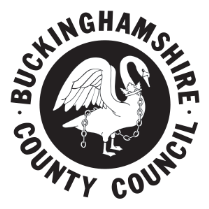 Aylesbury Vale Clinical Commissioning Group 
Chiltern Clinical Commissioning Group
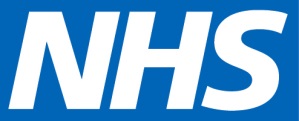 And don’t forget to exercise
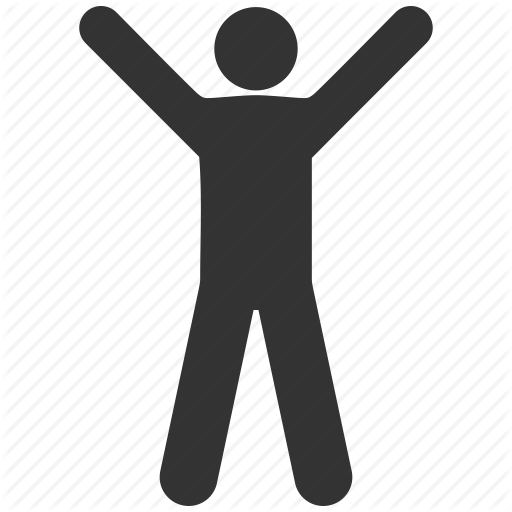 Even gentle exercise can improve strength and balance
Activities like gardening, dancing, tai chi or balance and stability classes are great
But take care not to overdo it – and be careful in icy conditions
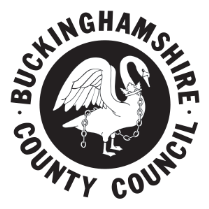 Aylesbury Vale Clinical Commissioning Group 
Chiltern Clinical Commissioning Group
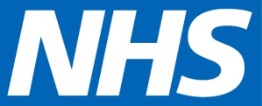 And don’t forget to exercise
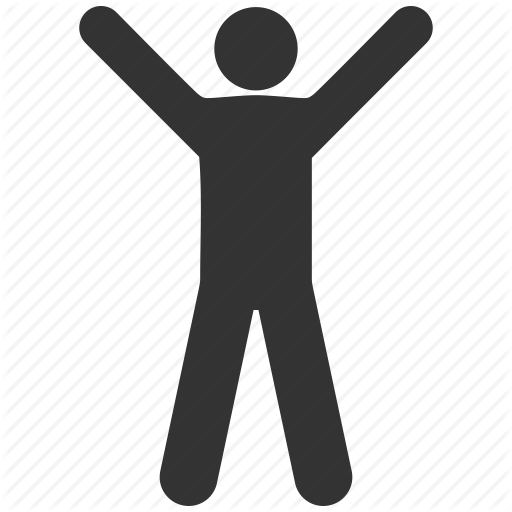 But if that is difficult, simply standing up from your chair every hour during daytime can help
If you are concerned about your balance speak to your GP or physiotherapist for guidance about the right sort of exercises
For ideas on exercise and activities in Bucks visit www.activebucks.co.uk
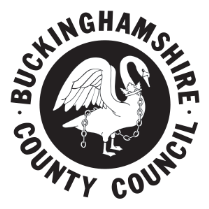 Aylesbury Vale Clinical Commissioning Group 
Chiltern Clinical Commissioning Group